Skulestart
14.08.2025

  Velkommen!
[Speaker Notes: Sylvia : Presentasjon lærar]
Informasjon om FAU og foreldrekontakt

Informasjon om grunnskulen

1.trinn og tidleg innsats v/avdelingsleiar Per Magne Gudvangen og sosialrådgjevar Marte Underhaug Berntsen

Klassevis: Val av foreldrekontaktar og representantar til FAU
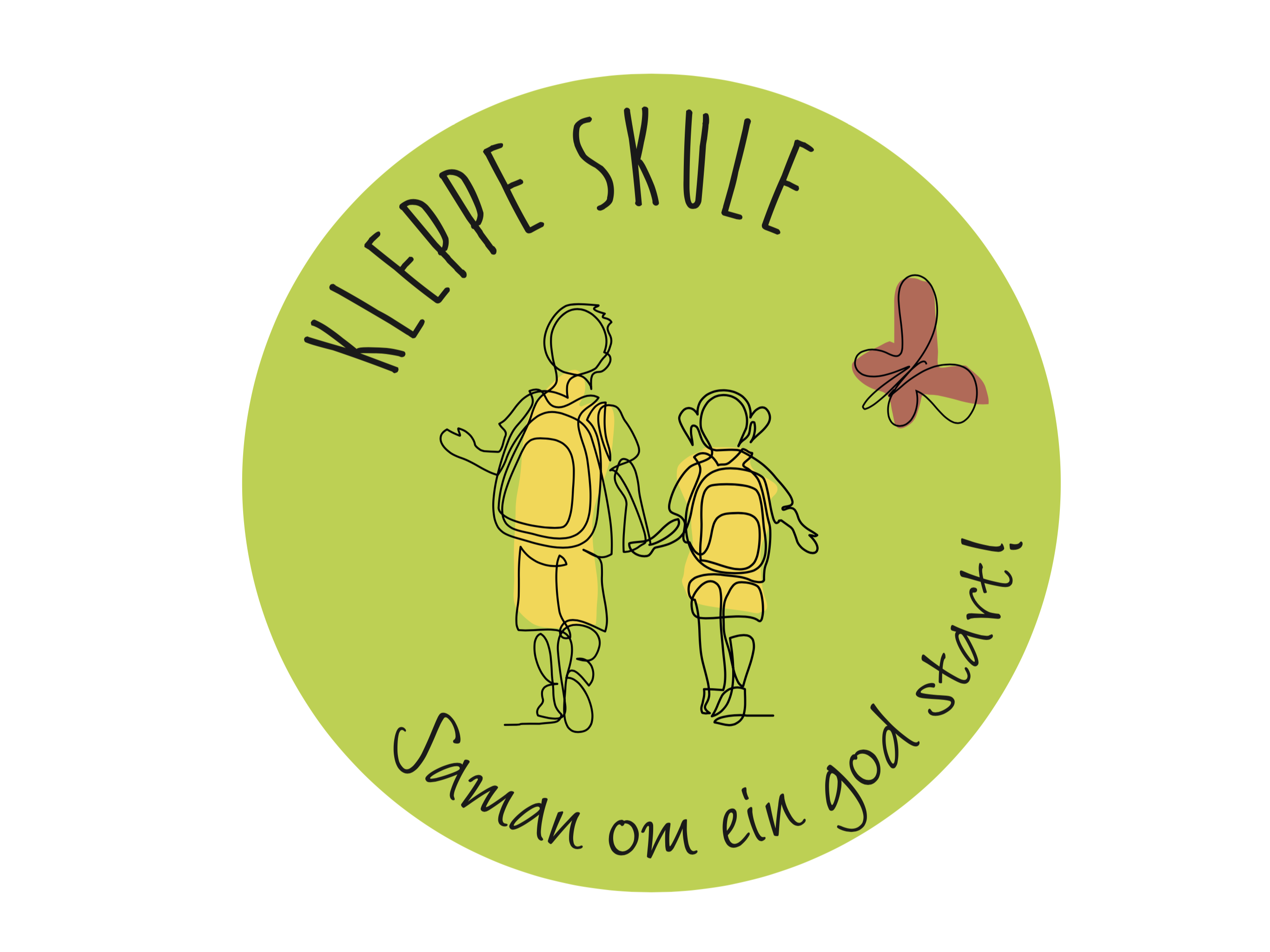 FAU
Foreldrerådet
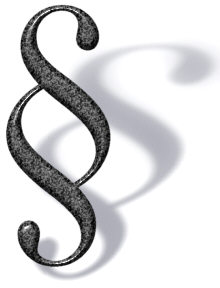 Alle foreldre som har barn i skulen er           medlemmar av foreldrerådet
God dialog mellom heim og skule er viktig for trivselen!
Samarbeid mellom heim og skule er heimla opplæringslova
Foreldrerådet vel eit arbeidsutvalg, FAU
Gode tips finn du på www.fug.no
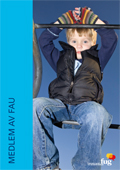 5
[Speaker Notes: Samarbeid mellom hjem og skole er hjemlet i lov og forskrift]
Arbeidsoppgåver til FAU:
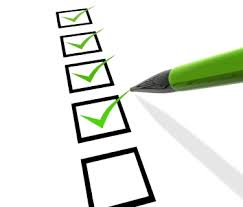 Jobbe for eit godt skulemiljø
Informere og høyre alle foreldre om    aktuelle saker
Samarbeide med rådsorgan ved skulen, rektor og tilsette
Ta initiativ til sosiale aktivitetar for elevane
Uttale seg om relevante saker frå kommunen eller skulen
Skape kontakt mellom skulen og lokalsamfunnet
6
Foreldrekontaktar
Kontaktledd mellom foreldra i foreldregruppa 

Kontaktledd mellom foreldregruppa og FAU

Kontaktledd mellom foreldra og skulen, spesielt kontaktlæraren
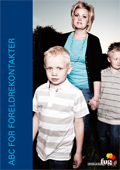 7
[Speaker Notes: Foreldrekontakter eller klassekontakter er viktige for å skape et godt skolemiljø.
Forskning viser at når foreldrene kjenner både hverandre og hverandres barn skapes det trygghet og økt trivsel.
Når foreldregruppen kjenner hverandre er det lettere å ta opp saker, det er lettere å finne gode temaer til diskusjon og samarbeidet med skolen blir godt.]
Foreldrekontaktane sine oppgåver:
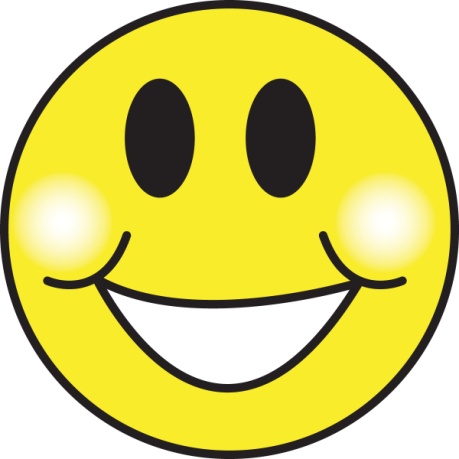 Bidra til et godt og positivt klassemiljø
Planlegge foreldremøter i samarbeid med lærar
Forberede og gjennomføre praktiske oppgåver med møter og arrangement
Halde seg oppdatert på kva foreldra i klassen er oppteken av
Vere bindeledd mellom FAU og foreldregruppa
Arbeide for inkludering – både i elevgruppa og i foreldregruppa
8
Val
To foreldrekontaktar pr klasse – kontaktlærar sørger for valet.

Ein FAU –representant frå 1.trinn. Denne blir valt blant foreldrekontaktane etter klassevise møter. Foreldrekontaktane venter igjen i SFO-rommet, rektor sørger for valet.
Litt om grunnskulen
Skulen har ansvar for å:
Gje opplæring ut frå opplæringslova og læreplan LK20
Skape eit trygt og godt læringsmiljø
Ha systematisk kontakt og samarbeid med heimen
Gje god informasjon til heimane
Forventningar til elevar og foreldre
Sørge for at barna kjem på skulen, til start 08.15
Samarbeide med skulen
Informere skulen ved fråver
Søke om fri frå opplæringa ved ferie etc
Vise interesse for skulearbeidet og hjelpe barnet
Møte på foreldremøte og utviklingssamtalar
Fylgje opp informasjon som blir sendt heim
Ta ansvar for å sikre eit godt læringsmiljø
Ta kontakt med skulen når nødvendig
[Speaker Notes: Skuleplikt i Norge.
Reglar for fri.Må søke
Spør lærar om korleis. Vise interesse er det viktigaste. Jobben tek ikkje slutt. Spør. Ta kontakt.
For at ditt barn skal lære, er det viktig at alle har det godt.. Engasjement]
Foreldra sine rettar
God kontakt med personale og leiing
Få god informasjon om :
Korleis det går med barnet / barnet si utvikling?
Mål for opplæringa
Korleis heimen kan bidra for å nå måla
Arbeidsmåtar
Vurdering
Fritak frå aktivitetar i opplæringa
§12 Eleven sin rett til eit trygt og godt skulemiljø
Nulltoleranse mot mobbing - regelverk om skolemiljø
Alle elevar har rett til å ha eit trygt og godt skolemiljø som fremjar helse, trivsel og læring. Det er elevane si eiga oppleving av korleis dei har detpå skolen, som er avgjerande.
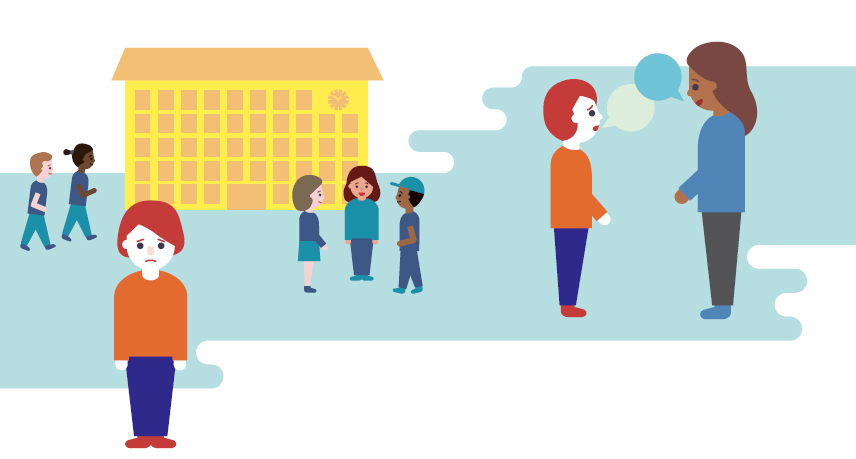 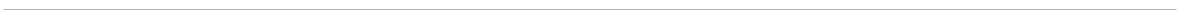 Skolen skal 
følgje med på at elevane har det det trygt og godt på skolen
gripe inn og stoppe det med ein gong, dersom det er mogleg
seie frå til rektor
undersøkje det som har skjedd
lage ein plan med tiltak
Dersom ein elev opplever å bli mobba eller krenkt av ein lærar eller andre som jobbar på skolen, har skolen eit ekstra ansvar for å følgje opp sak.
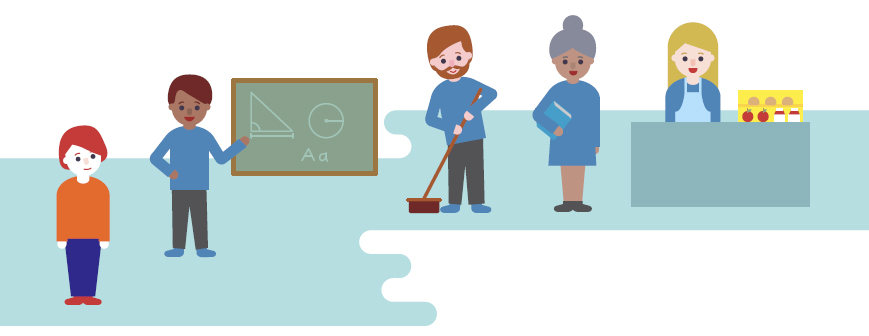 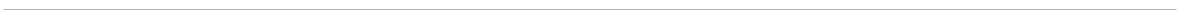 Melde saka til Statsforvaltar
Dersom du meiner at skolen ikkje har gjort nok for å stoppe krenkingar, kan du melde saka til Statsforvaltaren.
Først må du ha teke opp saka med rektor på skolen.
Det må ha gått minst ei veke frå du tok opp saka med rektor.
Saka må gjelde skolemiljøet på den skolen eleven går på nå.
Er det helt spesielle tilfelle, kan du uansett ta kontakt med Statsforvaltar.
Fylkesmannen skal finne ut om skolen har gjort jobben sin, og bestemme kva skolen skal gjere for at eleven får det trygt og godt på skolen.
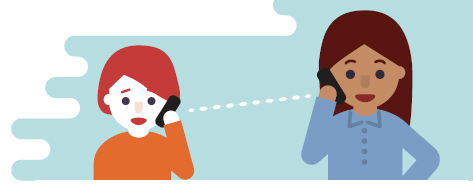 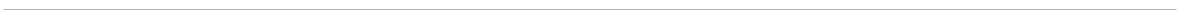 Nullmobbing.no
På nullmobbing.no finn du informasjon om
kva for rettar elevar og foreldre har
kva ein kan gjere dersom ein opplever mobbing
kven ein kan ta kontakt med
korleis melde frå om mobbing
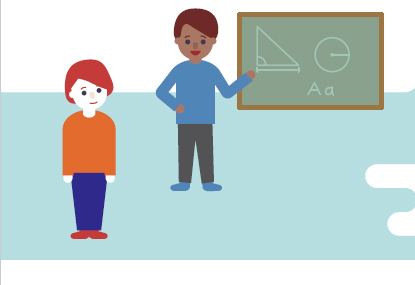 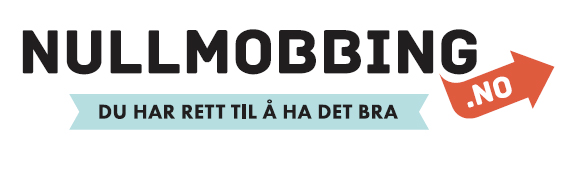 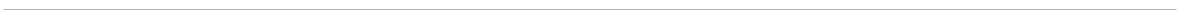 Gruppedeling
4 grupper
62 elevar
”Bli-kjent-år”                
Samarbeid på tvers av trinnet
[Speaker Notes: Sylvia]
Praktisk info
Fadderordning (5.trinn er fadder)
Trekantsamtaler her starter neste veke + veka etter
Besøksdagen er 10.juni. 
Heimesida https://www.minskole.no/kleppe
Mjølk og frukt kan bestillas her: https://www.skolelyst.no   https://skolefrukt.no/
[Speaker Notes: Marte: Fadderordning, trekantsamtaler, besøksdag

Per Magne: Heimeside og mjølk/frukt]
Kva gjer dei i første klasse?
Elevrolla
Leik og klassemiljø i starten
Faga
Tidleg Innsats og tilpassa opplæring
Fire hovudområder
Lesing og skriving
Rekning
Sosial kompetanse
Fysisk aktivitet
[Speaker Notes: Elevrolle – pmg
Faga -  pmg
4 hovudområder - pmg

Leik og klassemiljø- Marte
Tidleg innsata og tilpassa opplæring- Marte

Lek- satt i system. Starter hver dag med lek. Rammelek i regi av lærer. 
Tidlig innsats og tilpassa oppæring- Når vi ser at noen trenger det- intensiv kursing i lesing og regning, 
Kleppmodellen- ved behov – ressursteam. 4 hovedområder - en del av tidlig innsats.]
Dagsrytme -  skulestart om morgonen kl.08.15
[Speaker Notes: PMG
Eksempel på plan]
Skulebarn
6 - åringen, utforsking og læring 
Tren på å vere sjølvstendig 
Hjelp til heime
Leik med jamnaldrande
Kle av og på seg sjølve
Dele – empati
Matpakke
[Speaker Notes: Per Magne: 6- åring. Bli med på undringen/utforskring. Reflektere/undre sammen med. 

Marte: Tren på å være selvstendig
Husk på å bruk sommeren på å trene på selvstendighet. 
Matpakke- enkel normal. Ikke ha med kaker/snop. Enkelt for de, ikke så mye greier de må få opp- det tar tid.]
Gå til skulen
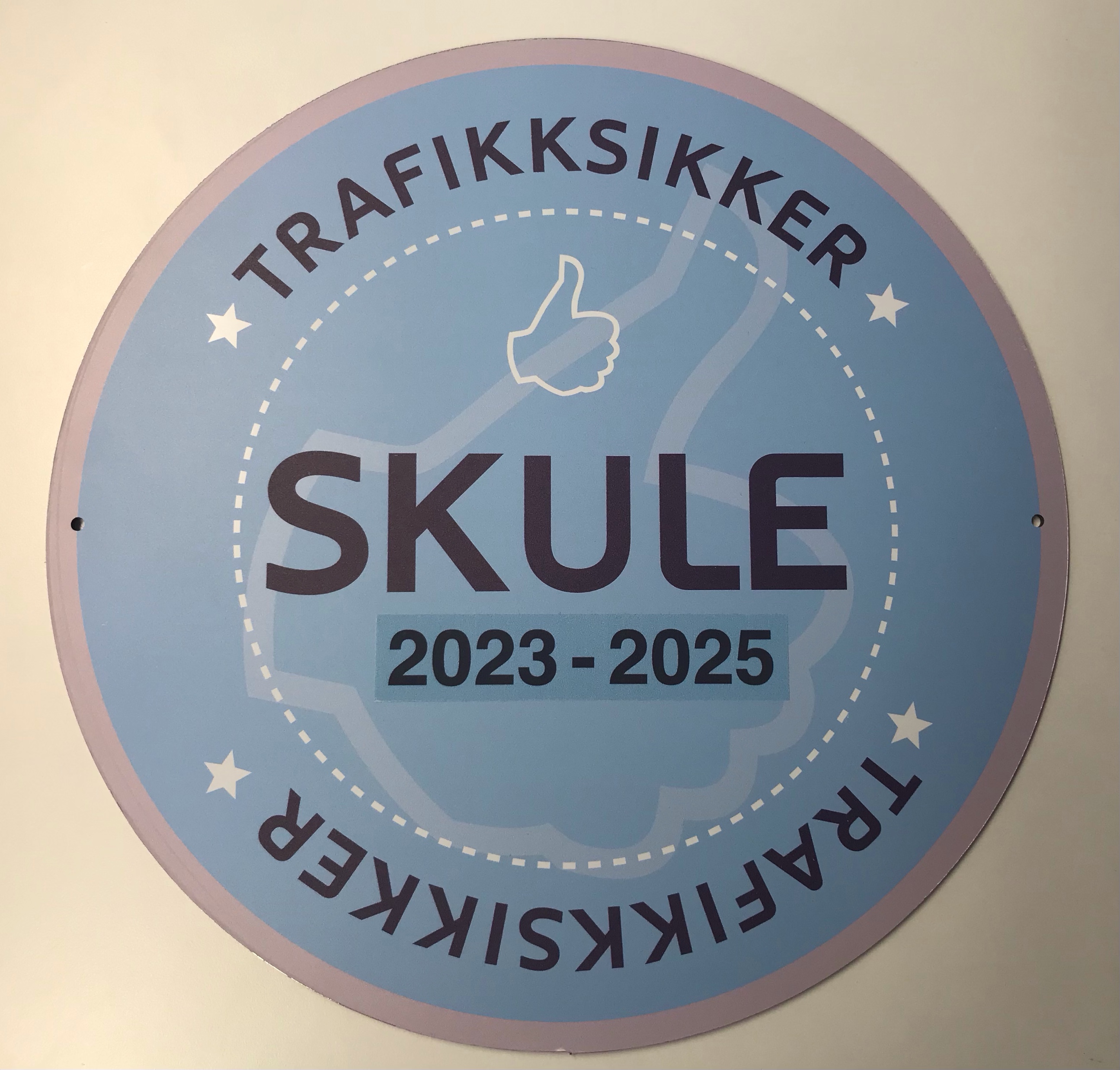 Best å gå!

Trafikk

Dropsonar

Skyss – har du 2 km eller meir ta kontakt med skulen
[Speaker Notes: Sylvia]
Klassevis
Presentasjon
Val av foreldrekontaktar
Val av FAU-representant i SFO-rom etter klassemøte
[Speaker Notes: Lese opp klassane]